OSMANLI KÜLTÜR VE MEDENİYETİ
OSMAN BEY
(1284-1324)
OSMANLILARDA GÜZEL SANATLAR, EDEBİYAT, SPOR VE EĞLENCE
Youtube kanalı: tariheglencesi
Arif özbeyli
www.tariheglencesi.com
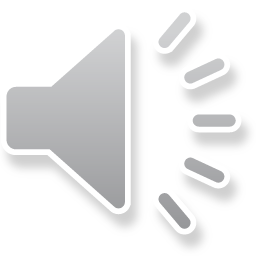 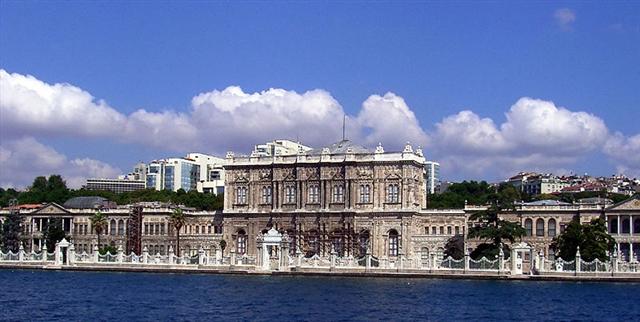 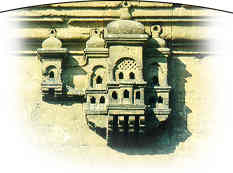 2
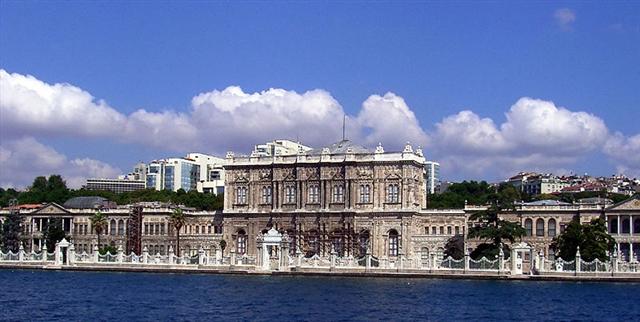 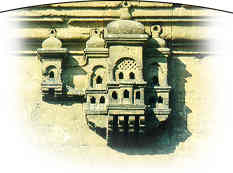 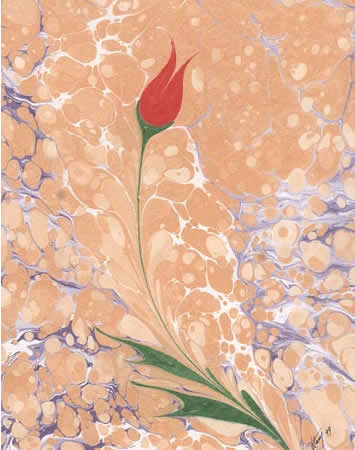 3
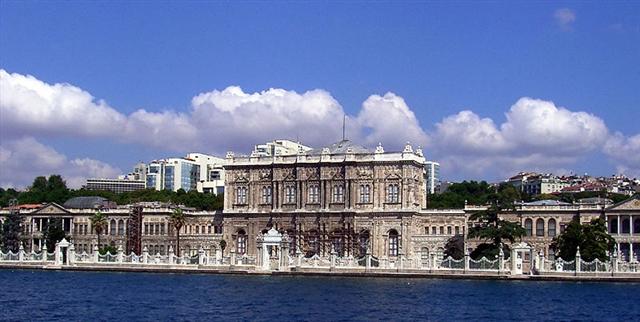 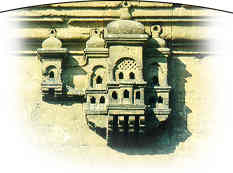 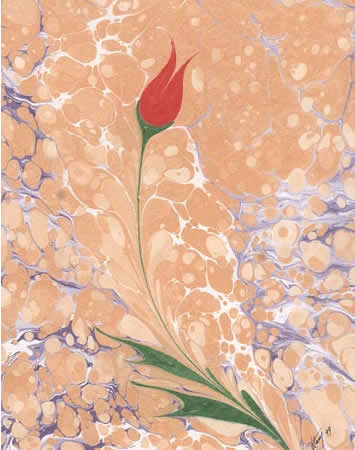 4
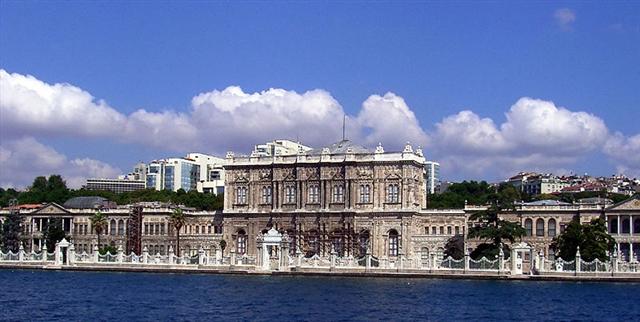 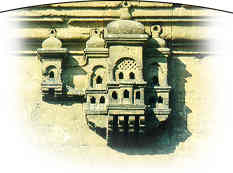 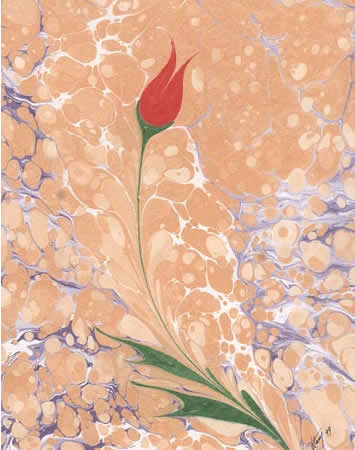 5
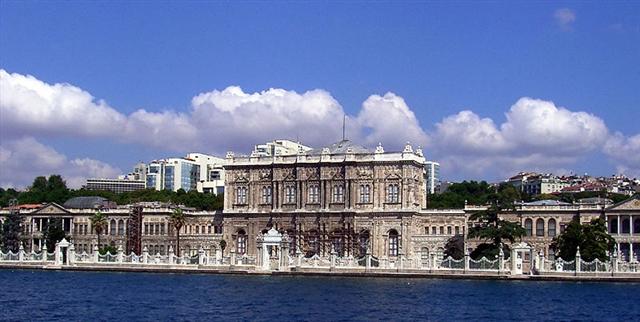 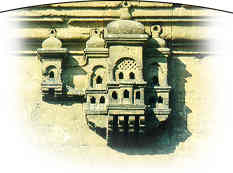 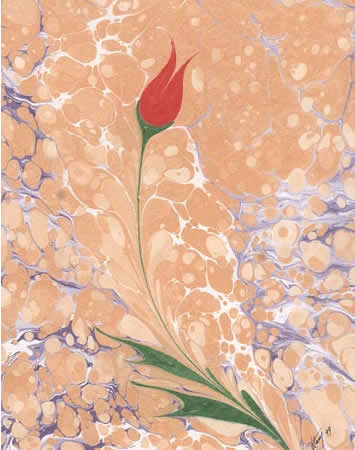 6
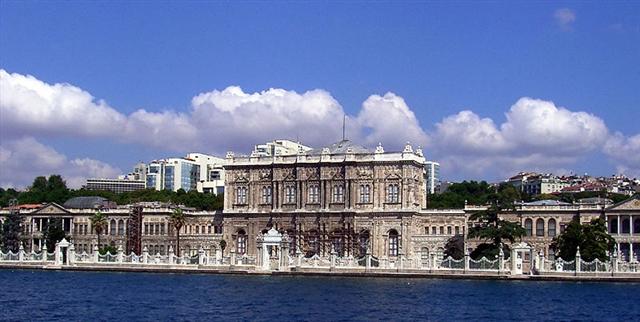 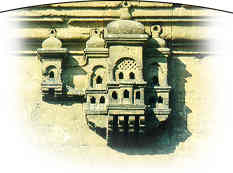 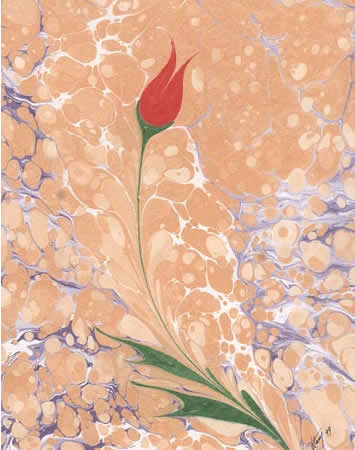 7
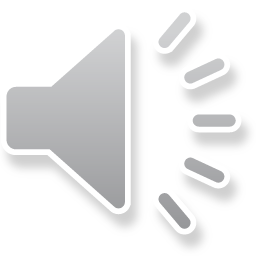 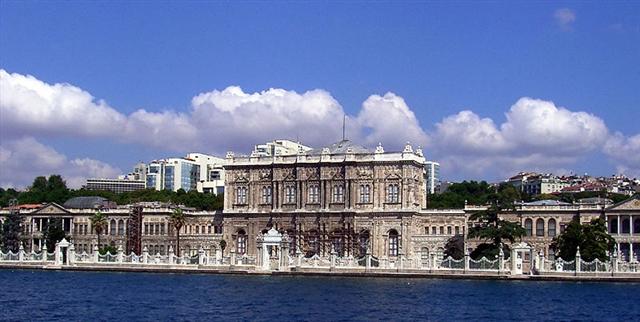 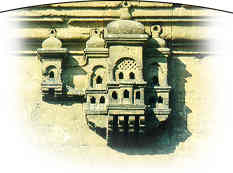 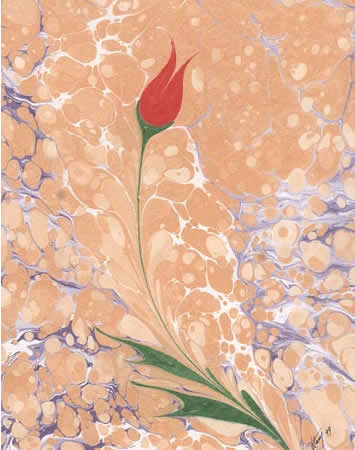 8
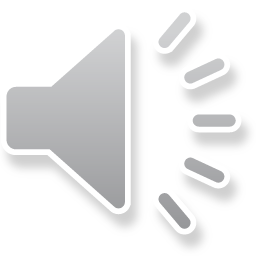 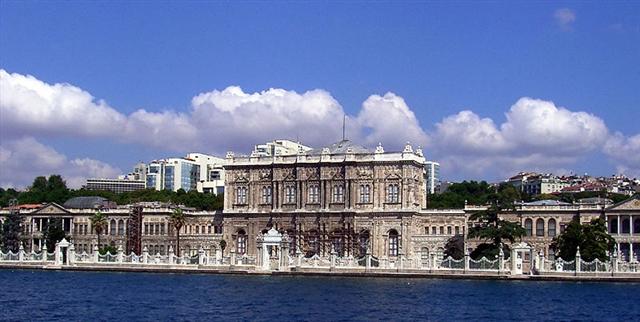 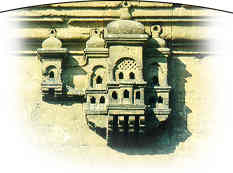 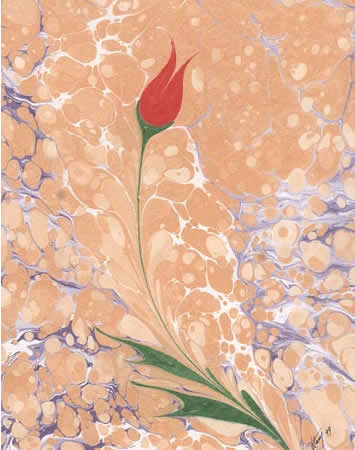 9
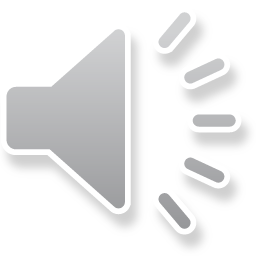 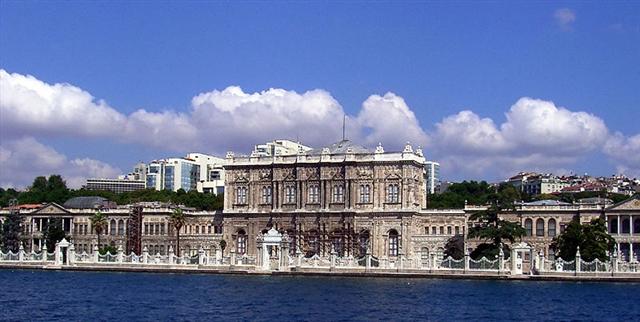 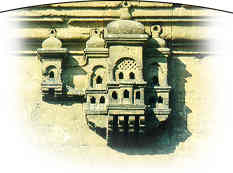 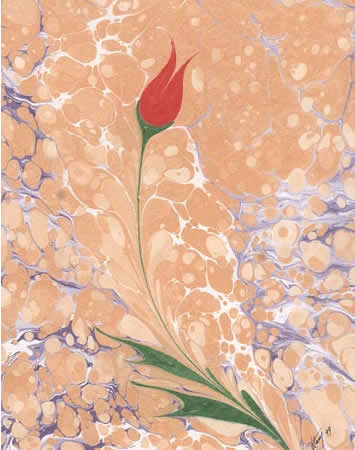 10
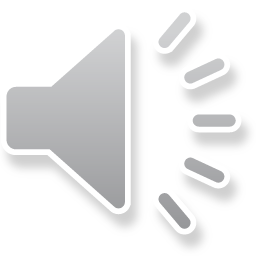 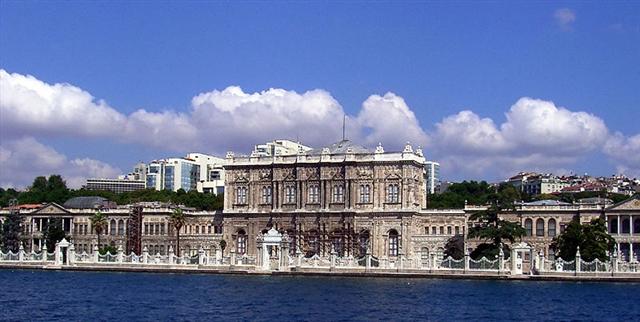 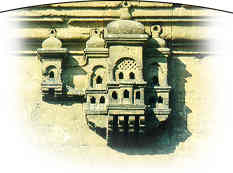 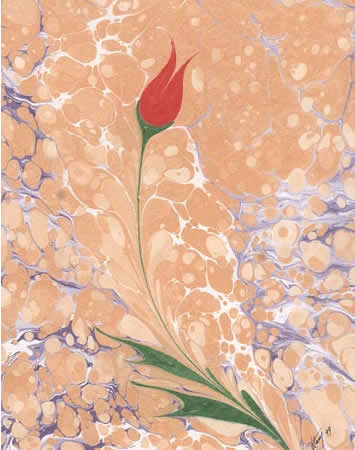 11
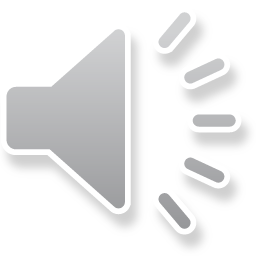 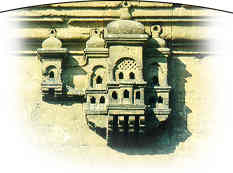 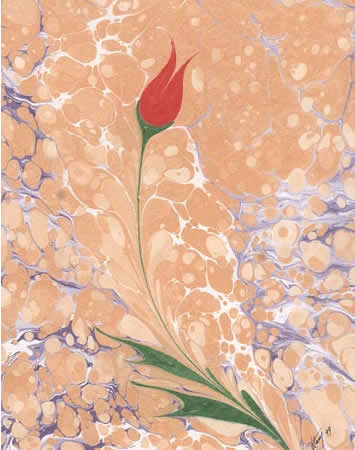 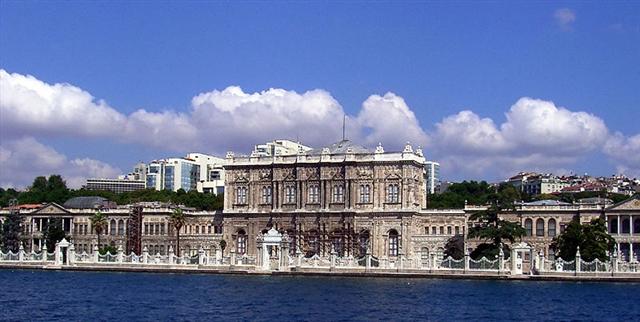 12
tariheglencesi
Kanalıma abone olup, destek olabilirsiniz.